Cátedra de Paz y Prácticas pedagógicas            (Pauna-Colombia)
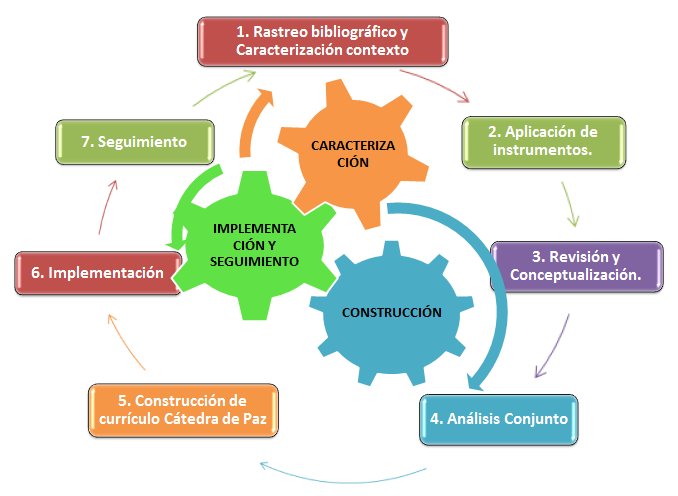